सैनिक  स्कूल गोपालगंज
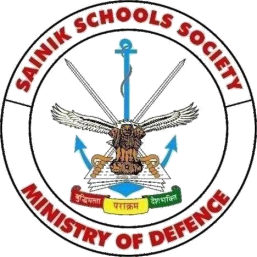 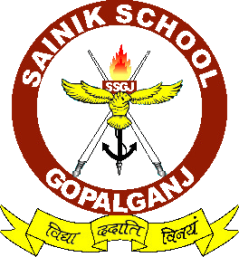 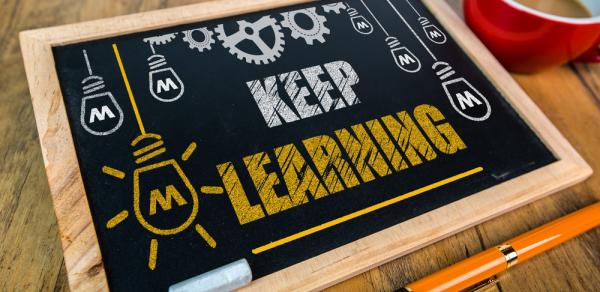 हिन्दी 
कक्षा -VIII
 (वसंत-3 बस की यात्रा)
पाठ-3 बस की यात्रा(हरिशंकर परसाई)
लेखक-परिचय 
हरिशंकर परसाई  :- जन्म 22 अगस्त  1924 ई०  को होशंगाबाद, (एमपी) I पहले रचनाकार जो व्यंग्य को विधा का दर्ज़ा दिलाया इसे समाज के व्यापक प्रश्नों से जोड़ा मध्यमवर्ग की समस्यायों का वर्णन, रुढ़िवादी जीवन मूल्यों का विरोध किया है सदीव विवेक और विज्ञान सम्मत दृष्टि का पक्ष लिया है I   
रचनाएँ :- हँसते है रोते है, जैसे उनके दिन फिरे, भोलाराम का जीव (कहानी संग्रह) रानी नागफनी की कहानी, तट की खोज, ज्वाला और जल(उपन्यास)तिरीछ रेखाएँ(संस्मरण) तब की बात और थी, भूत के पाँव पीछे, बेईमानी की परत, अपनी-अपनी बीमारी, प्रेमचंद के फटे जूते, माटी कहे कुम्हार से, विकलांग श्रद्धा का दौर, सदाचार का ताबीज इत्यादि (लेख)  I विकलांग श्रद्धा का दौर के लिए साहित्य अकादमी पुरस्कार से सम्मानित I  
पाठ-परिचय :- पाठ में हास्य एवं व्यंग्य के माध्यम से आज़ादी के समय की यातायात व्यवस्था की दुर्दशा का चित्रण किया गया है I आज की यातायात व्यवस्था का चित्रण किया गया है I बस के मालिक पैसे कमाने के चक्कर में यात्रियों के जान की परवाह नहीं करते  I इसमे प्रशासनिक व्यवस्था पर भी प्रश्न हिन्ह खड़ा किया गया है ? मालिकों की लापरवाही तथा यात्रियों की अल्पज्ञता एवं बेपरवाही का चित्रण किया गया है I
पाठ-3 बस की यात्रा(हरिशंकर परसाई)
कठिन शब्दों के अर्थ 
निमित-कारन, साधन 
गोटा-दुबकी लगाना 
इत्तफाक-संयोग 
बियाबान-जंगल 
अंत्येष्टि-दाह कार्य, मृतक कार्य 
प्रयाग-प्रस्थान करना 
बेताबी बेचैनी 
वयोवृद्ध-बुढ़ापे की अंतिम अवस्था 
फ़ौरन- तुरंत, जल्द ही
एकाएक- अचानक 
तरकीबें- तरीके, नियम 
दुर्लभ- असंभव 
उत्सर्ग-समर्पण
पाठ-3 बस की यात्रा(हरिशंकर परसाई)
महत्वपूर्ण तथ्य   
i) स्वतंत्रता के समय की यातायात व्यवस्था को समझना I
ii) यातायात के साधनों की उपयोगिता को समझना I
iii) प्राचीन एवं नवीन यातायात प्रणाली कई तुलना I 
iv) सहभागिता की भावना का विकास I
v) विपरीत परिस्थितियों में संतुलन की आवश्यकता I
vi) यातायात व्यवस्था से अवगत कराना I
vii) हास्य एवं व्यंग्य के माध्यम से विरोधी परिस्थितियों पर
    विजय प्राप्त करना I
viii) अनुभव आधारित जीवन से परिचित कराना I
ix) बस के जर्जर अवस्था की जानकारी देना I
x) सैद्धांतिक सोच की अपेक्षा व्वाहरिक सोच से परिचित
   कराना I
पाठ-3 बस की यात्रा(हरिशंकर परसाई) 
यह विडियो देखें :-  

https://www.youtube.com/watch?v=fR2psF39w-o

https://www.youtube.com/watch?v=Ogog8su-jCU
 
प्रश्नोत्तर के लिए :-

https://www.youtube.com/watch?v=aTls0lYucYA


सौजन्य से :- हिंदी विभाग